Murach's Java Servlets/JSP (3rd Ed.), C9
© 2014, Mike Murach & Associates, Inc.
Slide 1
Murach's Java Servlets/JSP (3rd Ed.), C9
© 2014, Mike Murach & Associates, Inc.
Slide 2
AJK Note: there is a Reusable Tag Library Validator (TLV) library also.  It is used for XML validation.
Murach's Java Servlets/JSP (3rd Ed.), C9
© 2014, Mike Murach & Associates, Inc.
Slide 3
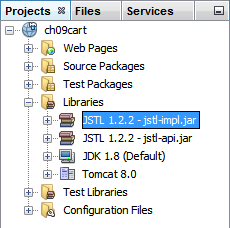 Murach's Java Servlets/JSP (3rd Ed.), C9
© 2014, Mike Murach & Associates, Inc.
Slide 4
Murach's Java Servlets/JSP (3rd Ed.), C9
© 2014, Mike Murach & Associates, Inc.
Slide 5
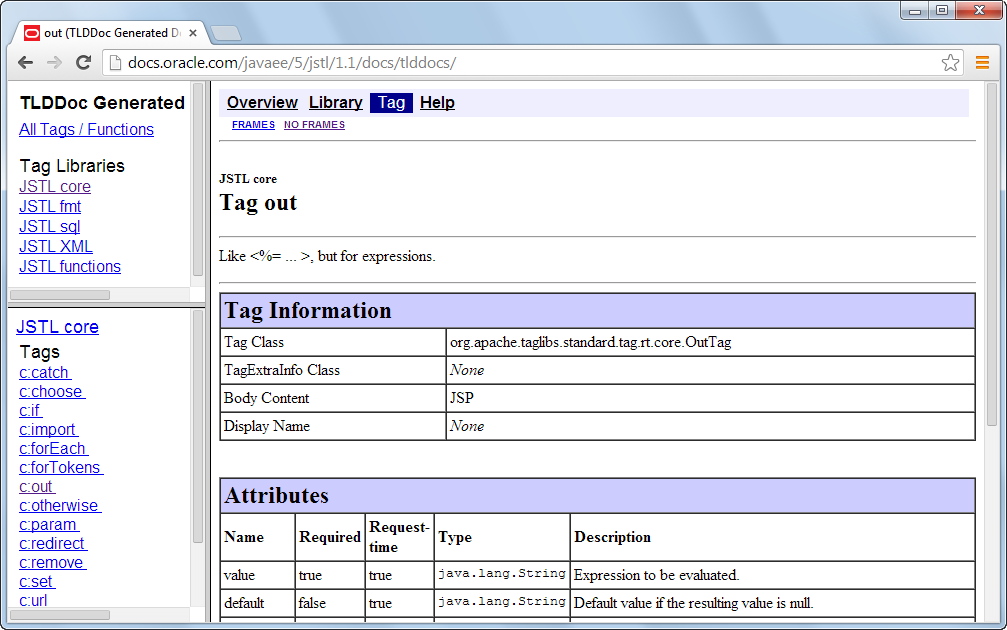 Wikipedia link: https://en.wikipedia.org/wiki/JavaServer_Pages_Standard_Tag_Library
Murach's Java Servlets/JSP (3rd Ed.), C9
© 2014, Mike Murach & Associates, Inc.
Slide 6
Murach's Java Servlets/JSP (3rd Ed.), C9
© 2014, Mike Murach & Associates, Inc.
Slide 7
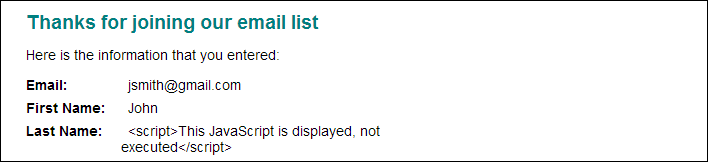 Murach's Java Servlets/JSP (3rd Ed.), C9
© 2014, Mike Murach & Associates, Inc.
Slide 8
Murach's Java Servlets/JSP (3rd Ed.), C9
© 2014, Mike Murach & Associates, Inc.
Slide 9
Murach's Java Servlets/JSP (3rd Ed.), C9
© 2014, Mike Murach & Associates, Inc.
Slide 10
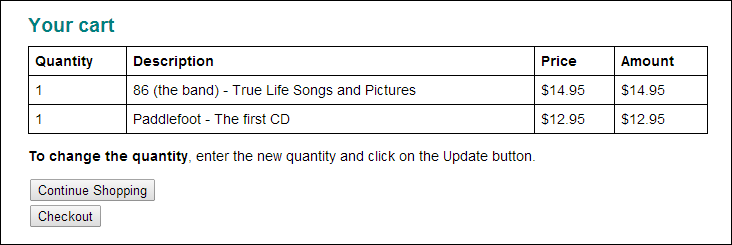 Murach's Java Servlets/JSP (3rd Ed.), C9
© 2014, Mike Murach & Associates, Inc.
Slide 11
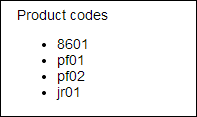 Murach's Java Servlets/JSP (3rd Ed.), C9
© 2014, Mike Murach & Associates, Inc.
Slide 12
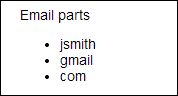 Murach's Java Servlets/JSP (3rd Ed.), C9
© 2014, Mike Murach & Associates, Inc.
Slide 13
Murach's Java Servlets/JSP (3rd Ed.), C9
© 2014, Mike Murach & Associates, Inc.
Slide 14
Murach's Java Servlets/JSP (3rd Ed.), C9
© 2014, Mike Murach & Associates, Inc.
Slide 15
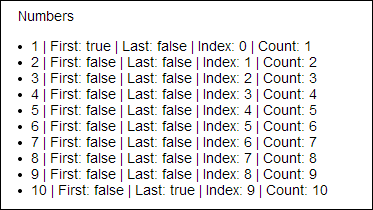 Murach's Java Servlets/JSP (3rd Ed.), C9
© 2014, Mike Murach & Associates, Inc.
Slide 16
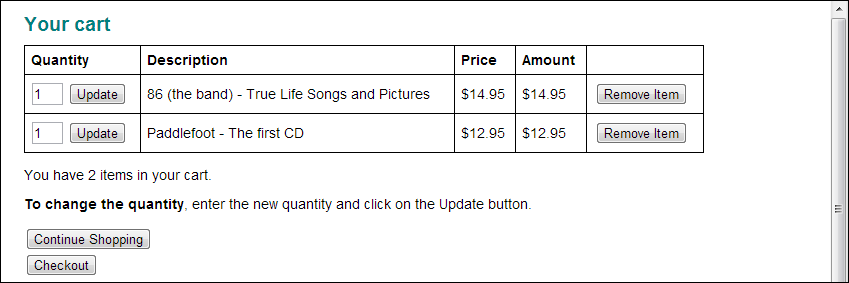 Murach's Java Servlets/JSP (3rd Ed.), C9
© 2014, Mike Murach & Associates, Inc.
Slide 17
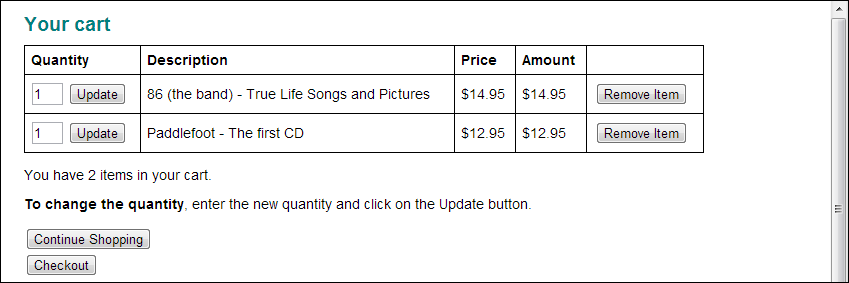 Murach's Java Servlets/JSP (3rd Ed.), C9
© 2014, Mike Murach & Associates, Inc.
Slide 18
Murach's Java Servlets/JSP (3rd Ed.), C9
© 2014, Mike Murach & Associates, Inc.
Slide 19
Murach's Java Servlets/JSP (3rd Ed.), C9
© 2014, Mike Murach & Associates, Inc.
Slide 20
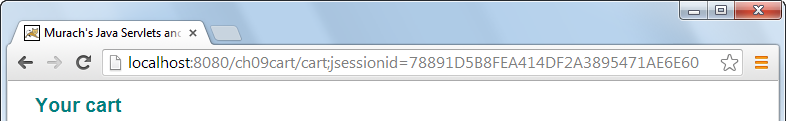 Murach's Java Servlets/JSP (3rd Ed.), C9
© 2014, Mike Murach & Associates, Inc.
Slide 21
Murach's Java Servlets/JSP (3rd Ed.), C9
© 2014, Mike Murach & Associates, Inc.
Slide 22
Murach's Java Servlets/JSP (3rd Ed.), C9
© 2014, Mike Murach & Associates, Inc.
Slide 23
Murach's Java Servlets/JSP (3rd Ed.), C9
© 2014, Mike Murach & Associates, Inc.
Slide 24
Murach's Java Servlets/JSP (3rd Ed.), C9
© 2014, Mike Murach & Associates, Inc.
Slide 25
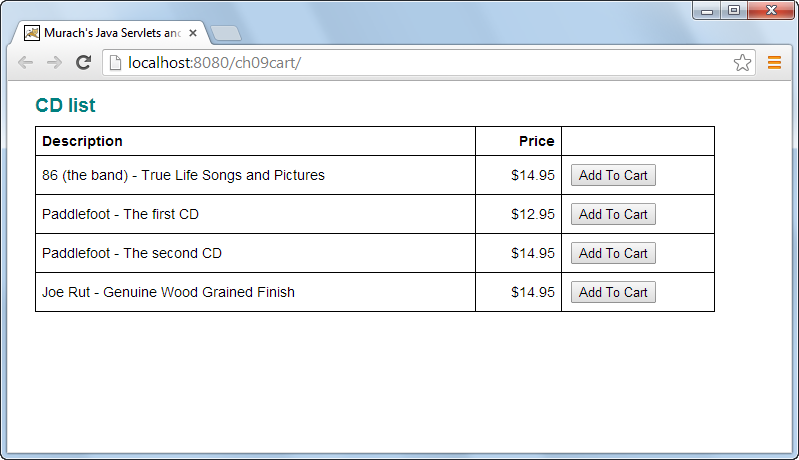 Murach's Java Servlets/JSP (3rd Ed.), C9
© 2014, Mike Murach & Associates, Inc.
Slide 26
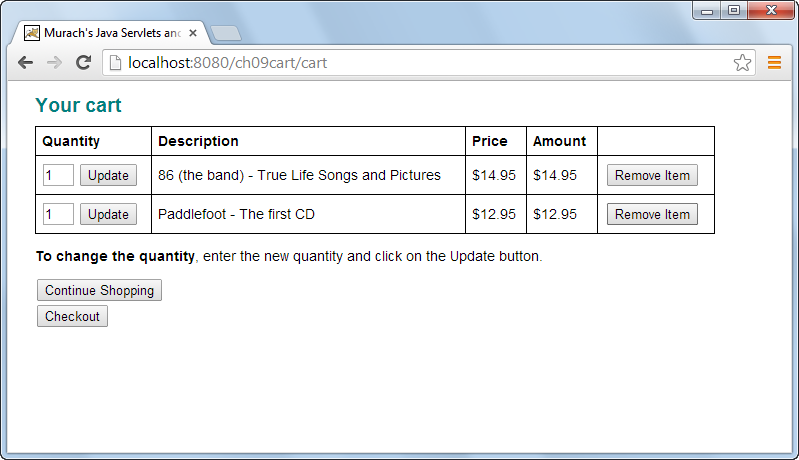 Murach's Java Servlets/JSP (3rd Ed.), C9
© 2014, Mike Murach & Associates, Inc.
Slide 27
Murach's Java Servlets/JSP (3rd Ed.), C9
© 2014, Mike Murach & Associates, Inc.
Slide 28
Murach's Java Servlets/JSP (3rd Ed.), C9
© 2014, Mike Murach & Associates, Inc.
Slide 29
Murach's Java Servlets/JSP (3rd Ed.), C9
© 2014, Mike Murach & Associates, Inc.
Slide 30
Murach's Java Servlets/JSP (3rd Ed.), C9
© 2014, Mike Murach & Associates, Inc.
Slide 31
Murach's Java Servlets/JSP (3rd Ed.), C9
© 2014, Mike Murach & Associates, Inc.
Slide 32
Murach's Java Servlets/JSP (3rd Ed.), C9
© 2014, Mike Murach & Associates, Inc.
Slide 33
Murach's Java Servlets/JSP (3rd Ed.), C9
© 2014, Mike Murach & Associates, Inc.
Slide 34
Murach's Java Servlets/JSP (3rd Ed.), C9
© 2014, Mike Murach & Associates, Inc.
Slide 35
Murach's Java Servlets/JSP (3rd Ed.), C9
© 2014, Mike Murach & Associates, Inc.
Slide 36
Murach's Java Servlets/JSP (3rd Ed.), C9
© 2014, Mike Murach & Associates, Inc.
Slide 37
Murach's Java Servlets/JSP (3rd Ed.), C9
© 2014, Mike Murach & Associates, Inc.
Slide 38
Murach's Java Servlets/JSP (3rd Ed.), C9
© 2014, Mike Murach & Associates, Inc.
Slide 39
Murach's Java Servlets/JSP (3rd Ed.), C9
© 2014, Mike Murach & Associates, Inc.
Slide 40
Murach's Java Servlets/JSP (3rd Ed.), C9
© 2014, Mike Murach & Associates, Inc.
Slide 41
Murach's Java Servlets/JSP (3rd Ed.), C9
© 2014, Mike Murach & Associates, Inc.
Slide 42
Murach's Java Servlets/JSP (3rd Ed.), C9
© 2014, Mike Murach & Associates, Inc.
Slide 43